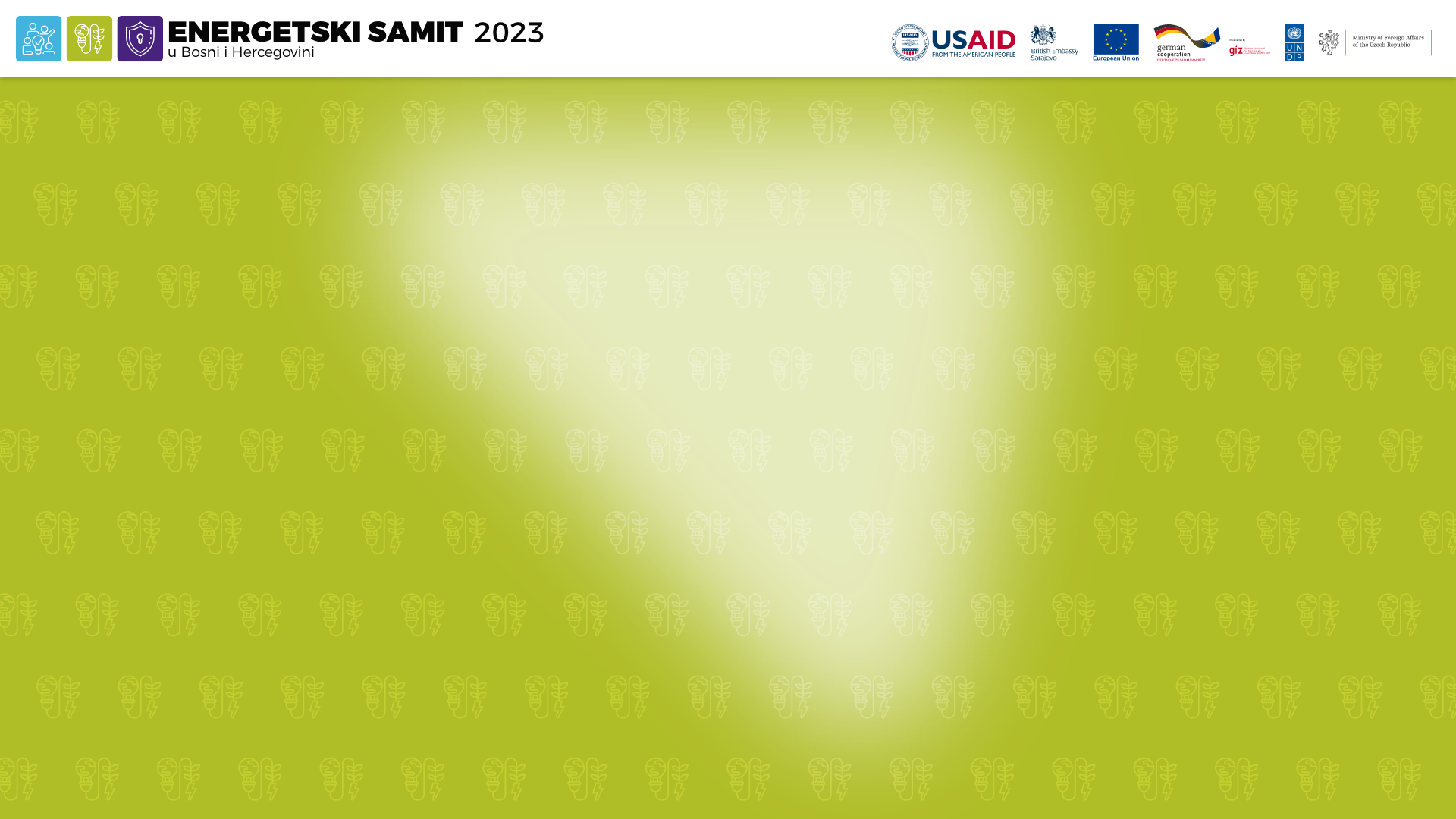 INTEGRATED ENERGY AND CLIMATE PLAN OF BOSNIA AND HERZEGOVINA
Dr. Admir Softić 
 Assistant Minister for Energy Sector 
Ministry of Foreign Trade and Economic Relations BiH
"Energy and climate" in the EU and Bosnia and Herzegovina
Energy Community Treaty
Clean energy package for all Europeans
Paris Agreement (NDC)
Sofia Declaration for the Western Balkans
What is NECP and who is responsible for drafting it
What is NECP?

A medium-term plan describing how a country will contribute to achieving the net zero greenhouse gas emissions target by 2050 in Europe.
Realization of the NECP BiH objectives will contribute to decarbonization of the entire economy and thereby improve the competitiveness of the BiH economy in the European framework.

5 dimensions of NECP:
Decarbonization
Energy efficiency
Energy security
Internal energy market
Research, innovation and competitiveness
Responsible parties

Ministry of Foreign Trade and Economic Relations in BiH
Entity ministries in the field of energy and environment
Government of the Brcko District of BiH
with active technical support from: 
Deutsche Gesellschaft für Internationale Zusammenarbeit (GIZ)
U.S. Agency for International Development Energy Sector Assistance Project (USAID EPA) 
United Nations Development Program (UNDP)
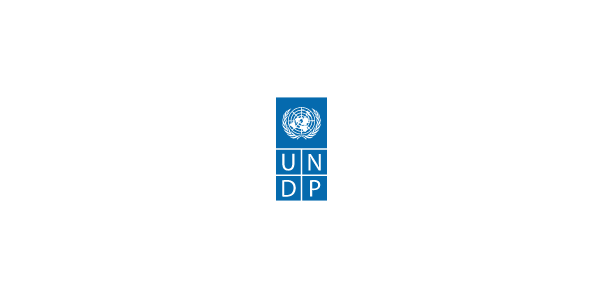 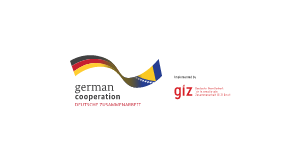 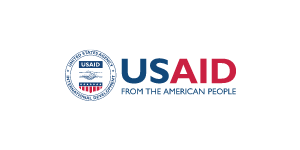 Binding targets for Bosnia and Herzegovina by 2030
PEC objective is set more ambitiously than in the proposal by BiH
The binding target by 2030 – Greenhouse gases
Greenhouse gas emissions, including land use, land use change and forestry (LULUCF)
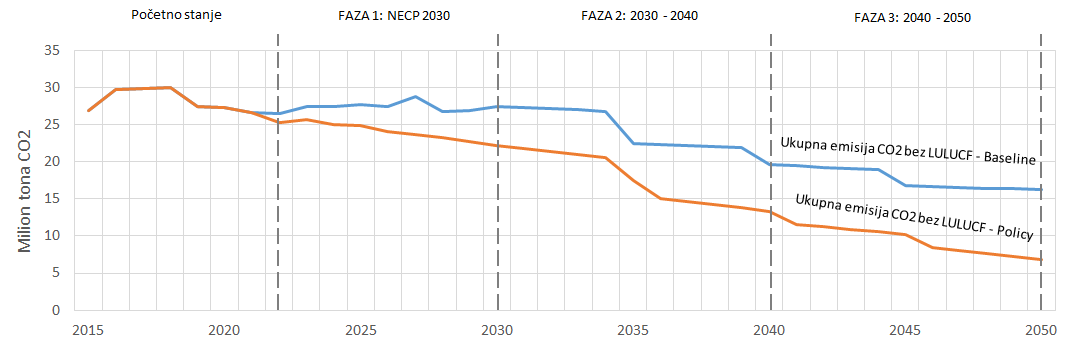 New power generation facilities until 2030.
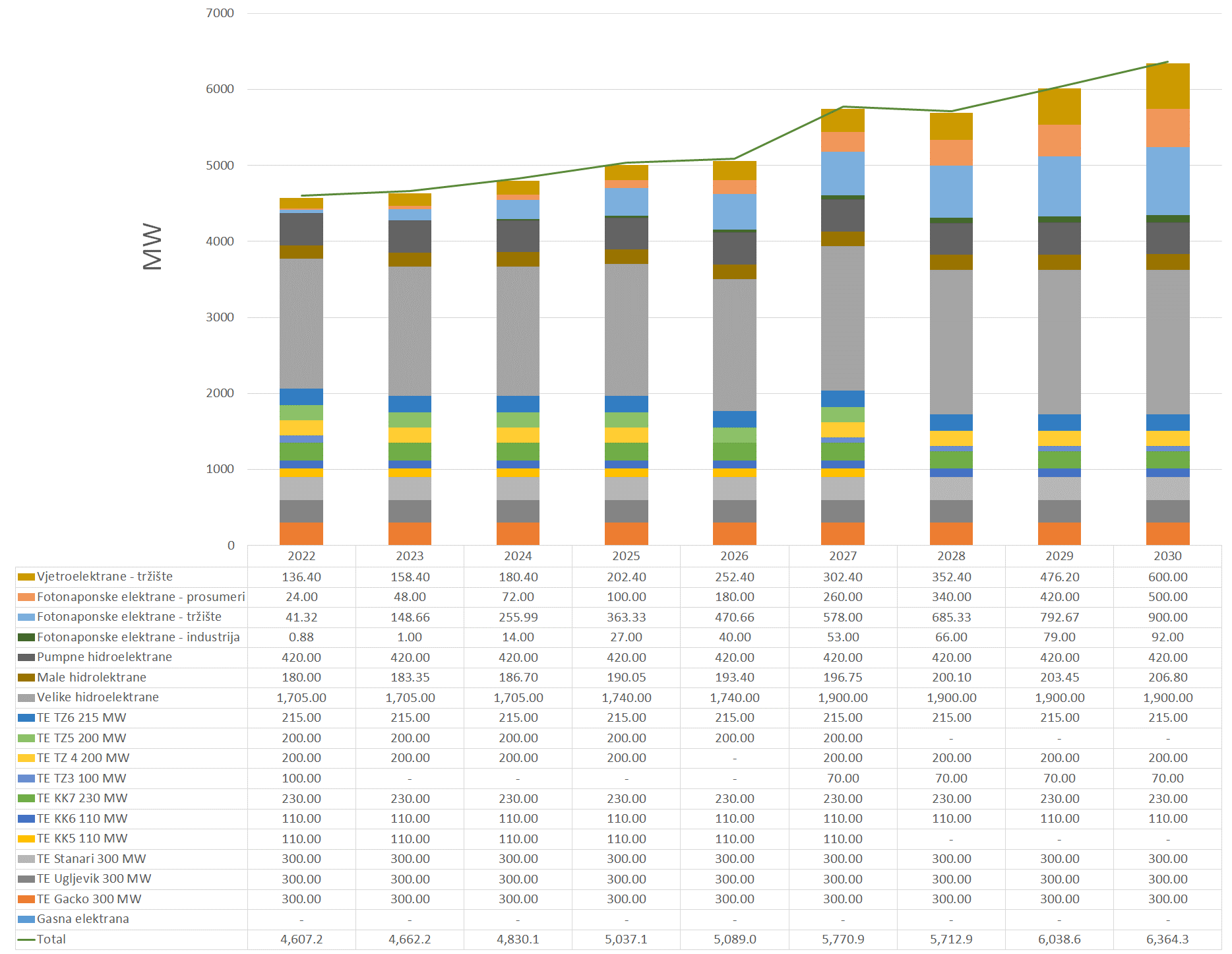 Thermal power plants:
Decommissioning of 410 MW.
No new fossil fuel power plants.
Converting individual blocks to biomass.

Renewable energy sources:
Commissioning of over 2,000 MW on renewable sources. 
The largest increase in photovoltaic power plants of over 1,500 MW.
Key policies and measures until 2030
Reduction of GHG emissions
Increased share of renewable sources
Increased energy efficiency measures
Adoption of the necessary legal framework and strategic documents
Establishment of an organized electricity and natural gas market
Establishment of greenhouse gas emissions trading schemes (EU ETS)
Establishment of the Guarantee of Origin system
Implementation of a just transition in coal regions
Rationalization of administrative procedures
Increased flexibility of the system and infrastructure
Intensified research and strengthened competitiveness
etc.
Establishment of a GHG emissions trading system (ETS)
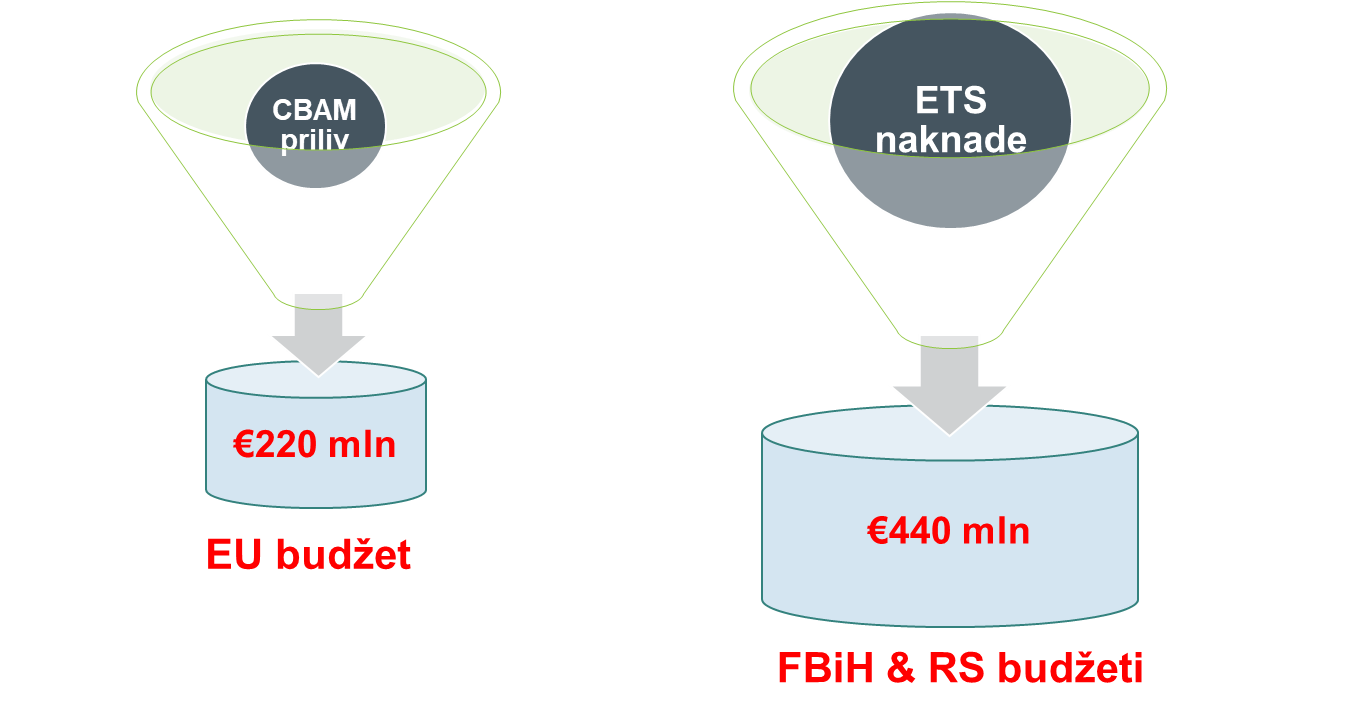 CBAM vs. ETS
Electricity
Calculation done for the 
CO2 price of 50 EUR/ton
ASSUMPTIONS: 

Annual report: 3,400 GWh (20% of BiH coal-based generation)
The emission factor for BiH is 1,195 tCO2/MWh
Sources: EU4Energy Bosnia and Herzegovina
Investment estimate by 2030
BAM 13.5 billion to 16 billion
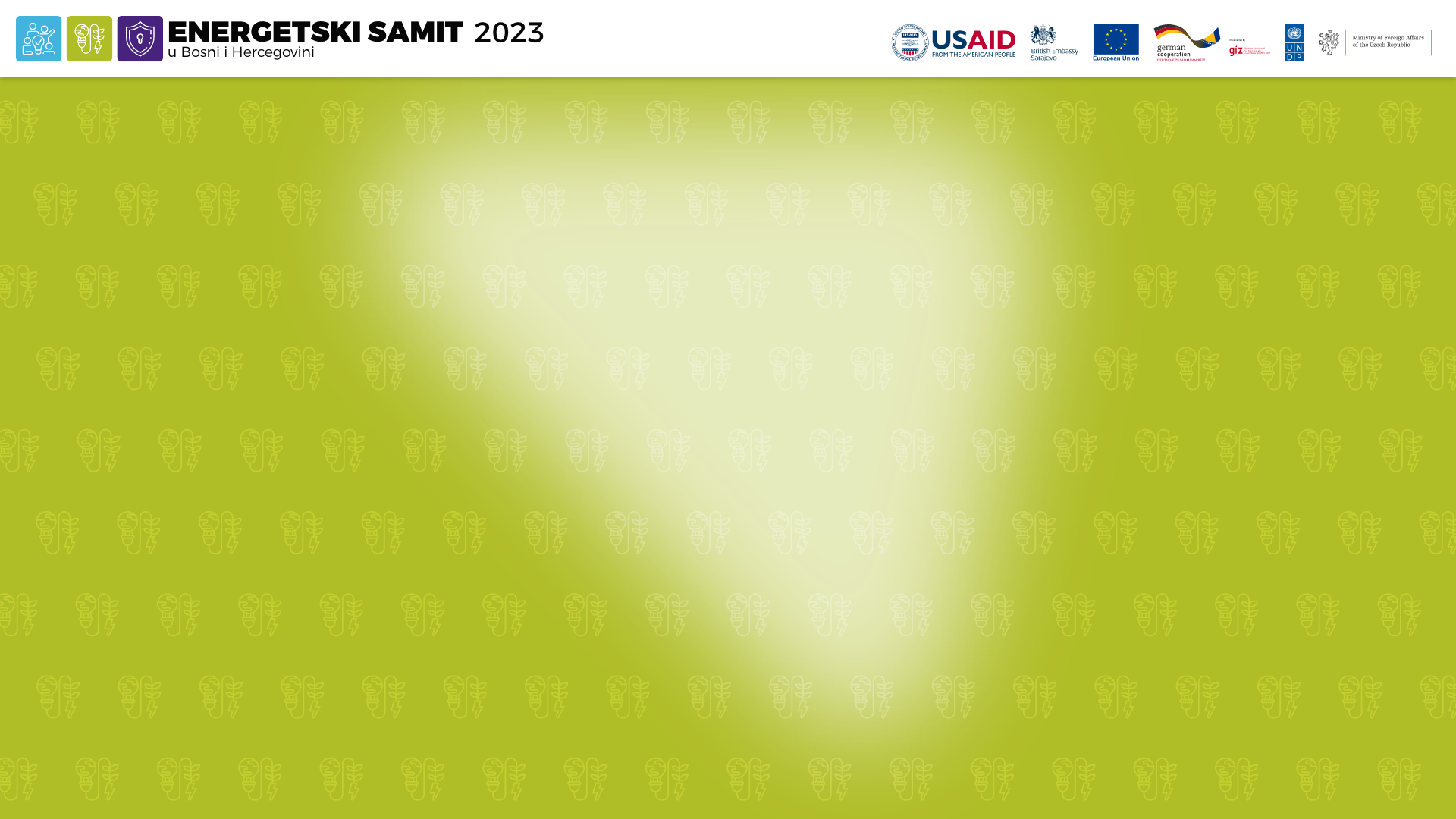 Coming up:PANEL I - Energy sector in Bosnia and Herzegovina: Between energy transition and crisis